Projecte IPACAT 2022Avenços en la Pràctica Avançada de les Infermeres a Catalunya
Ana Rodríguez Ortega
Coordinadora de Coneixement Infermeres de Pràctica Avançada
Institut Català d’Oncologia
16 Maig 2022
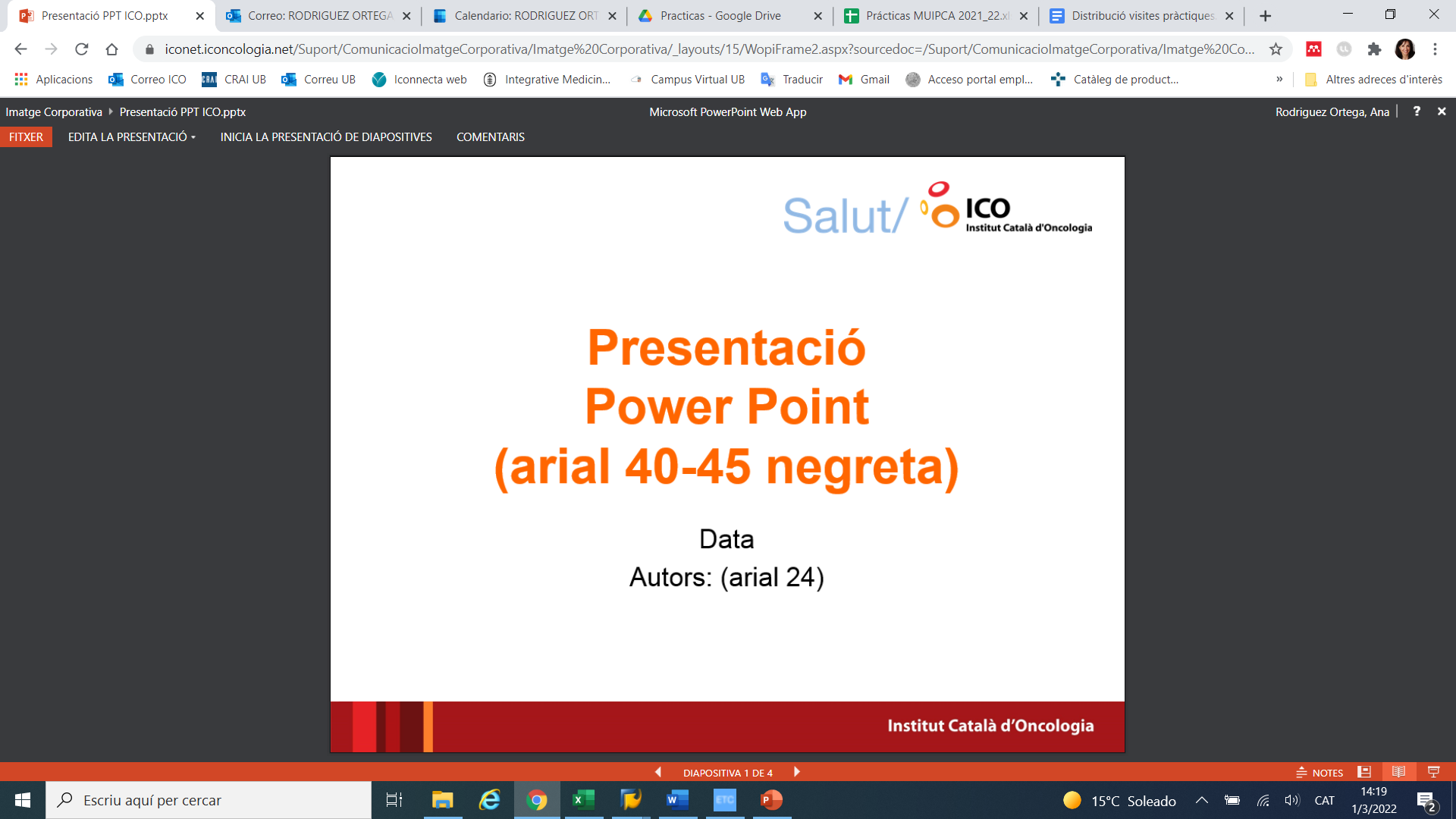 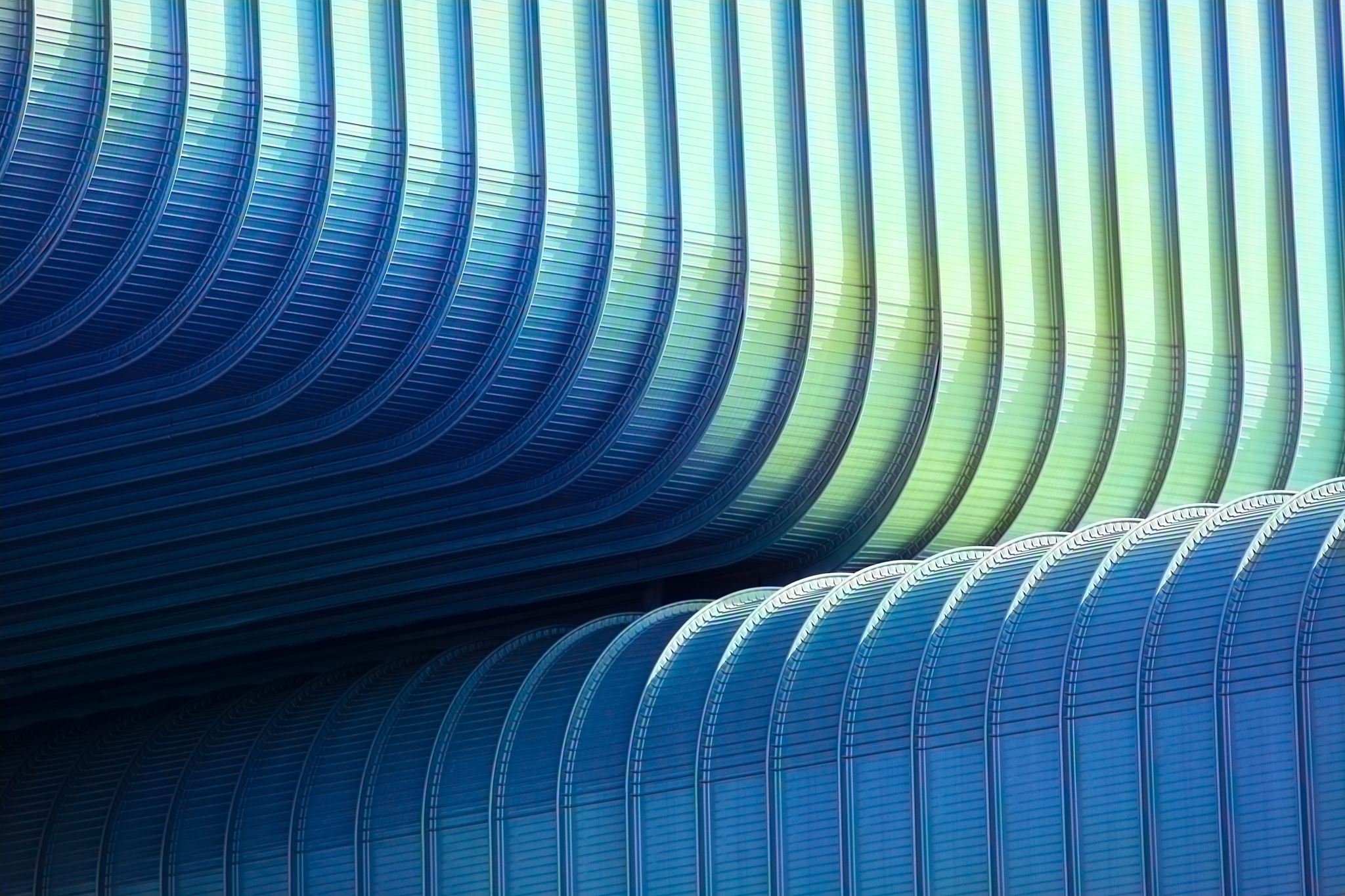 Inicis de la IPA a l’ICO. Una mica d’història
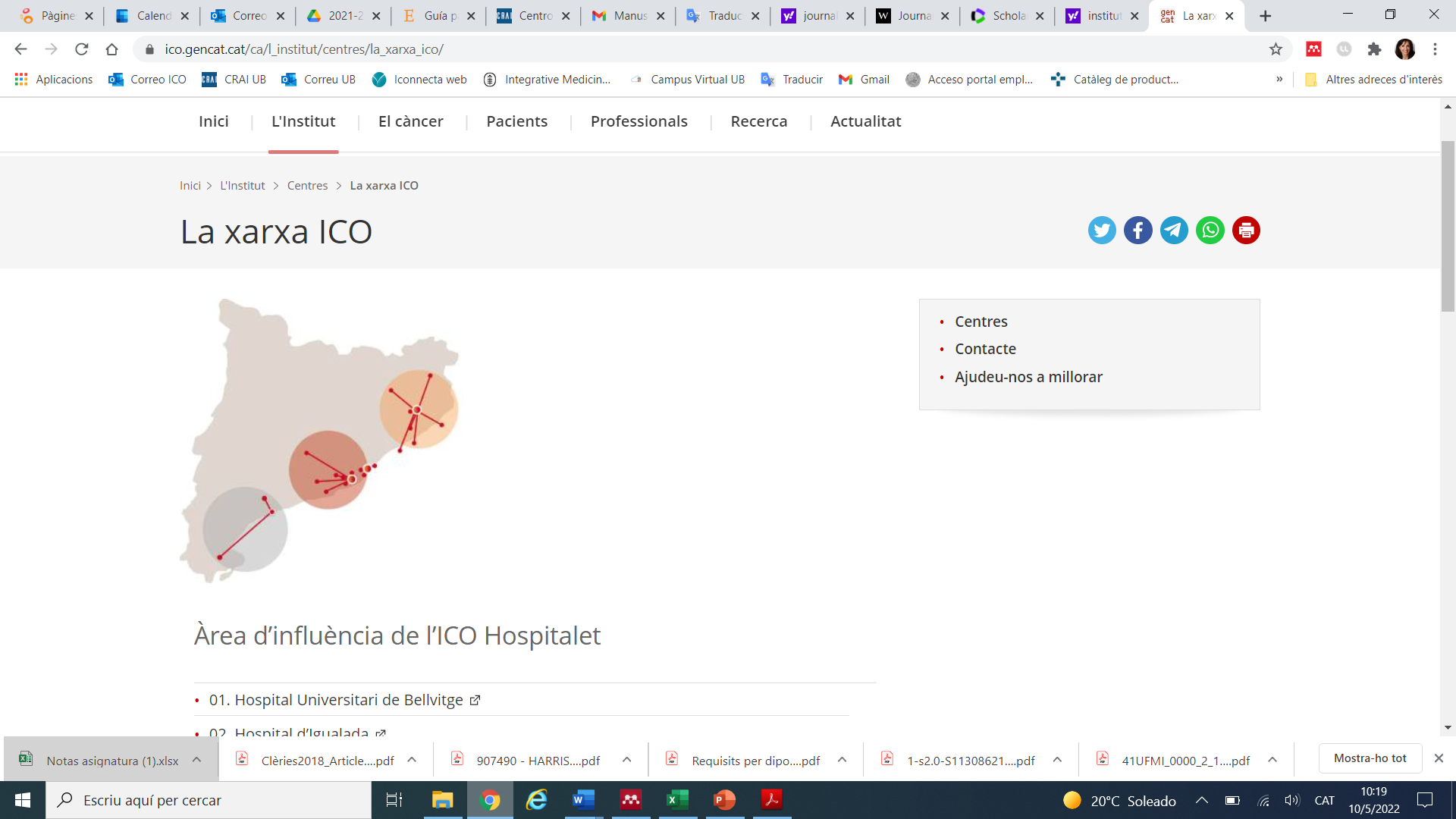 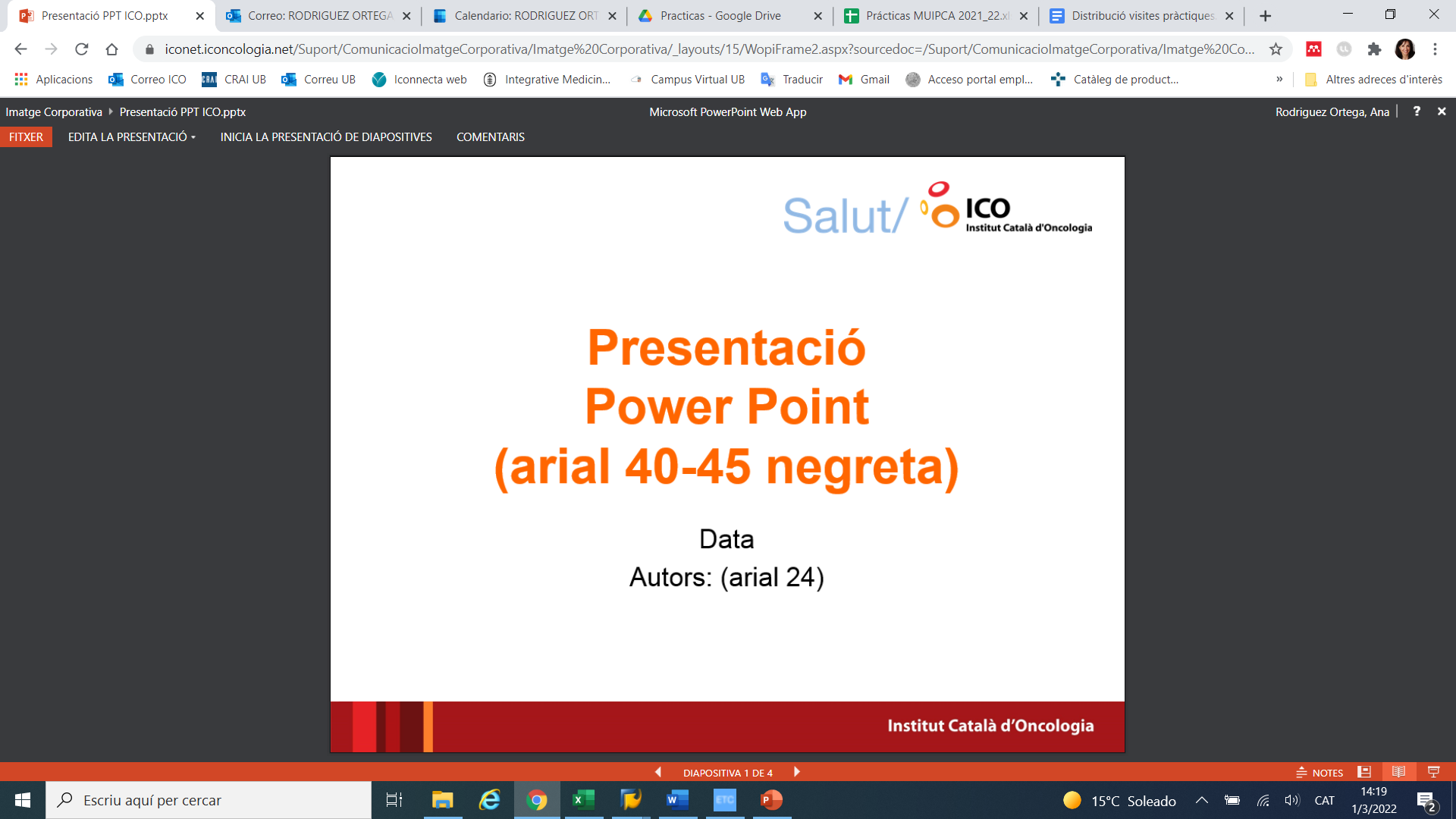 Nombre d’IPAs a ICO actualment
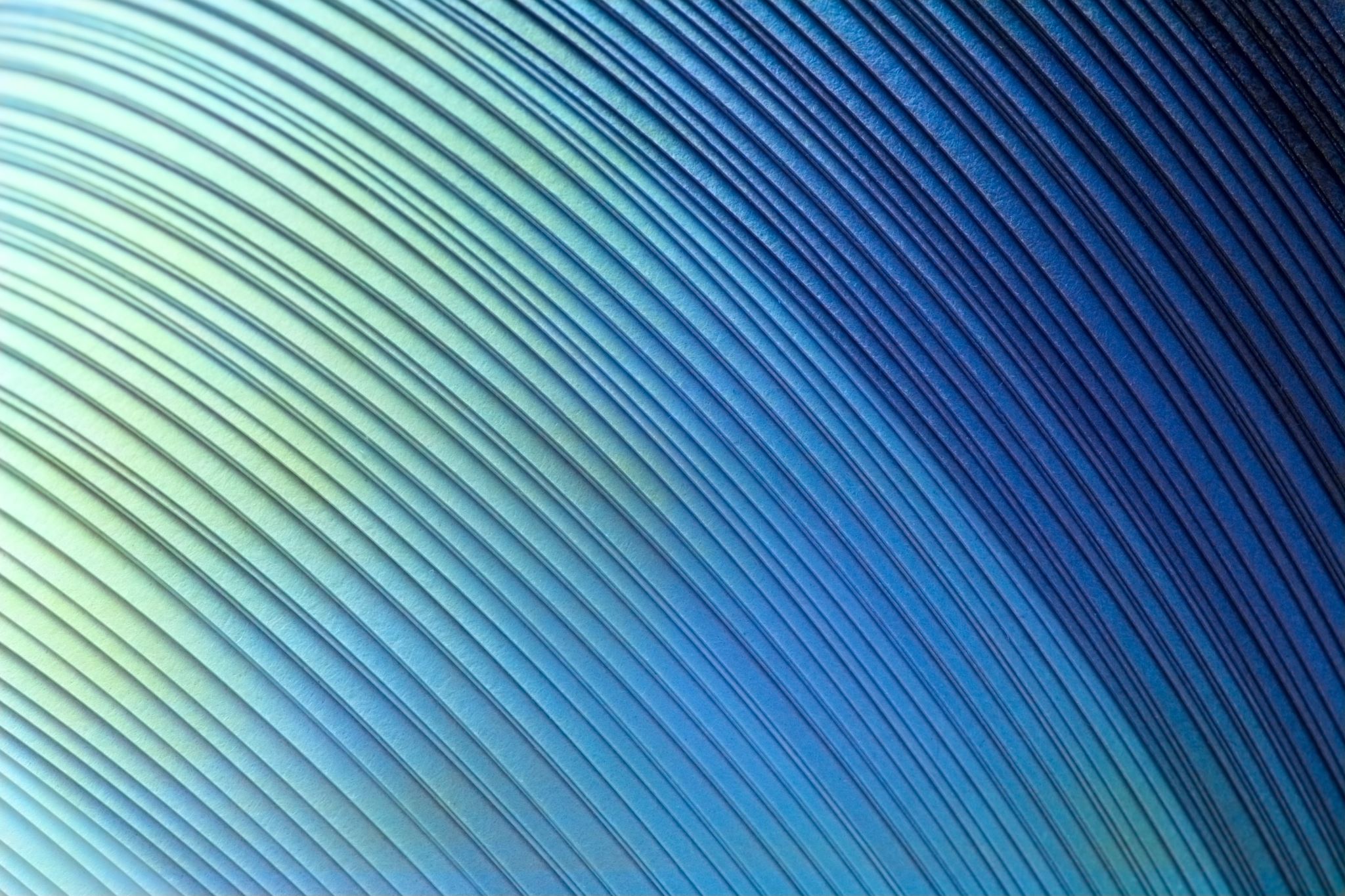 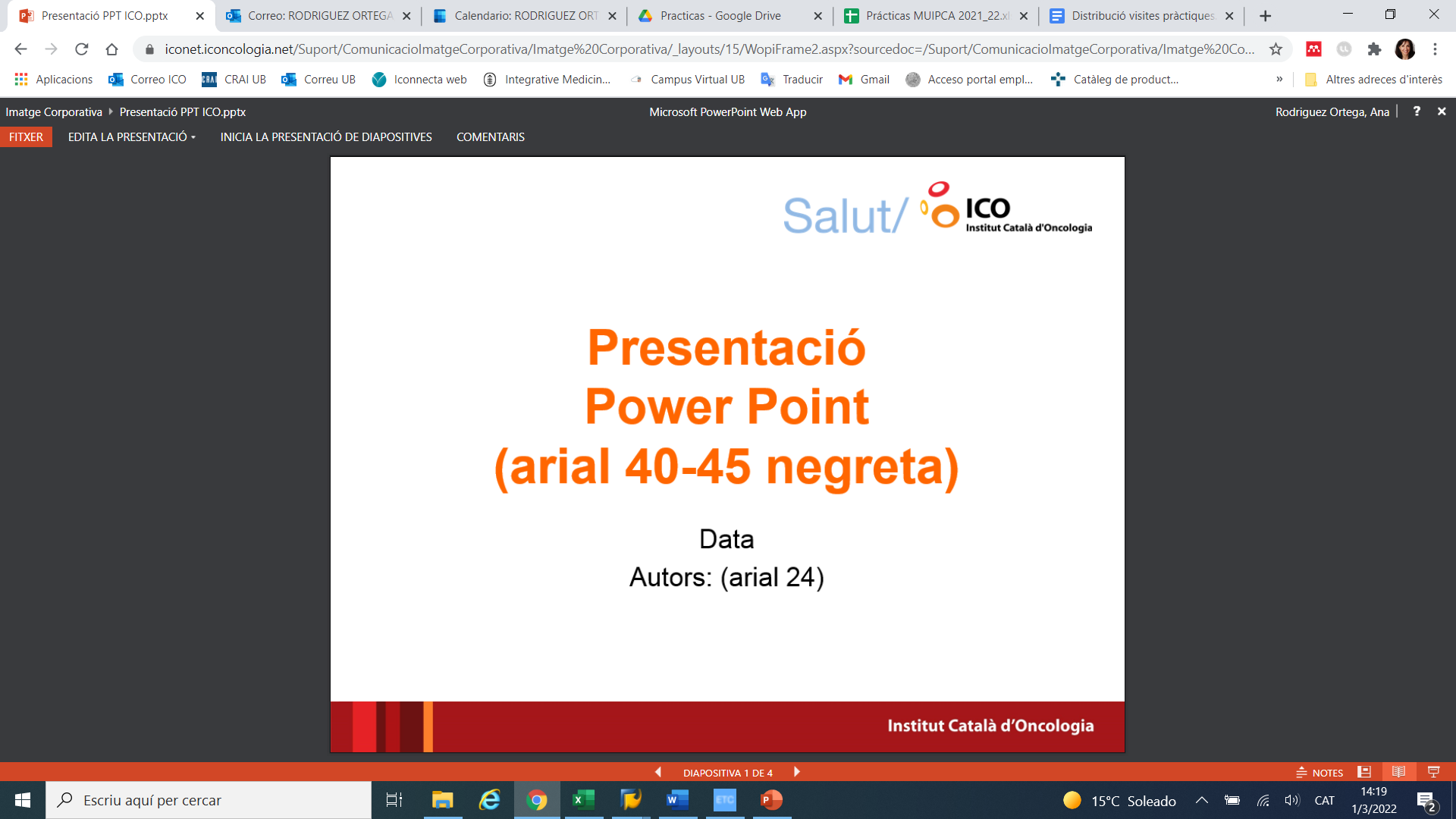 Quines necessitats hi havia?
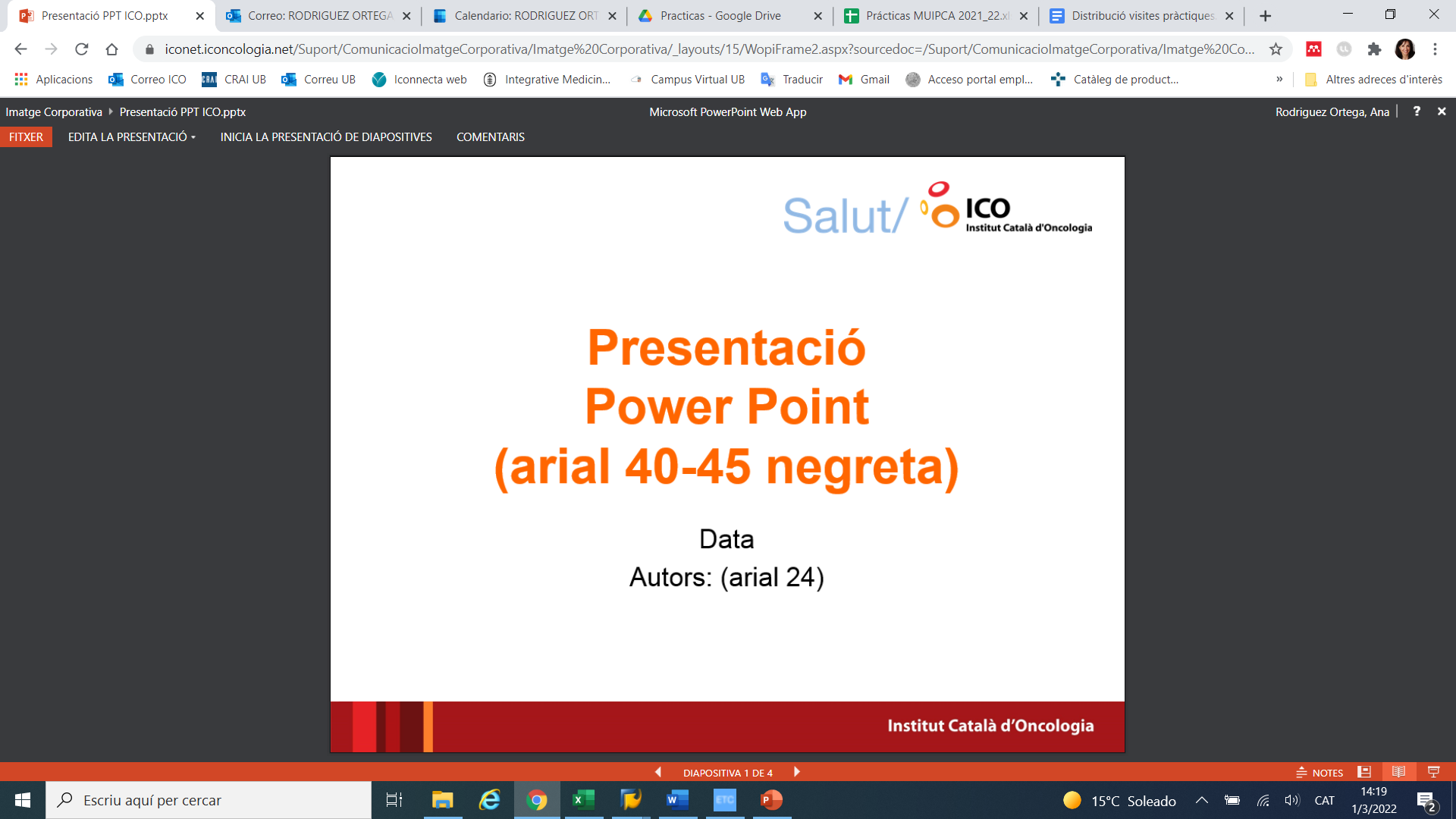 Entorns d’incorporació de la IPA a l’ICO
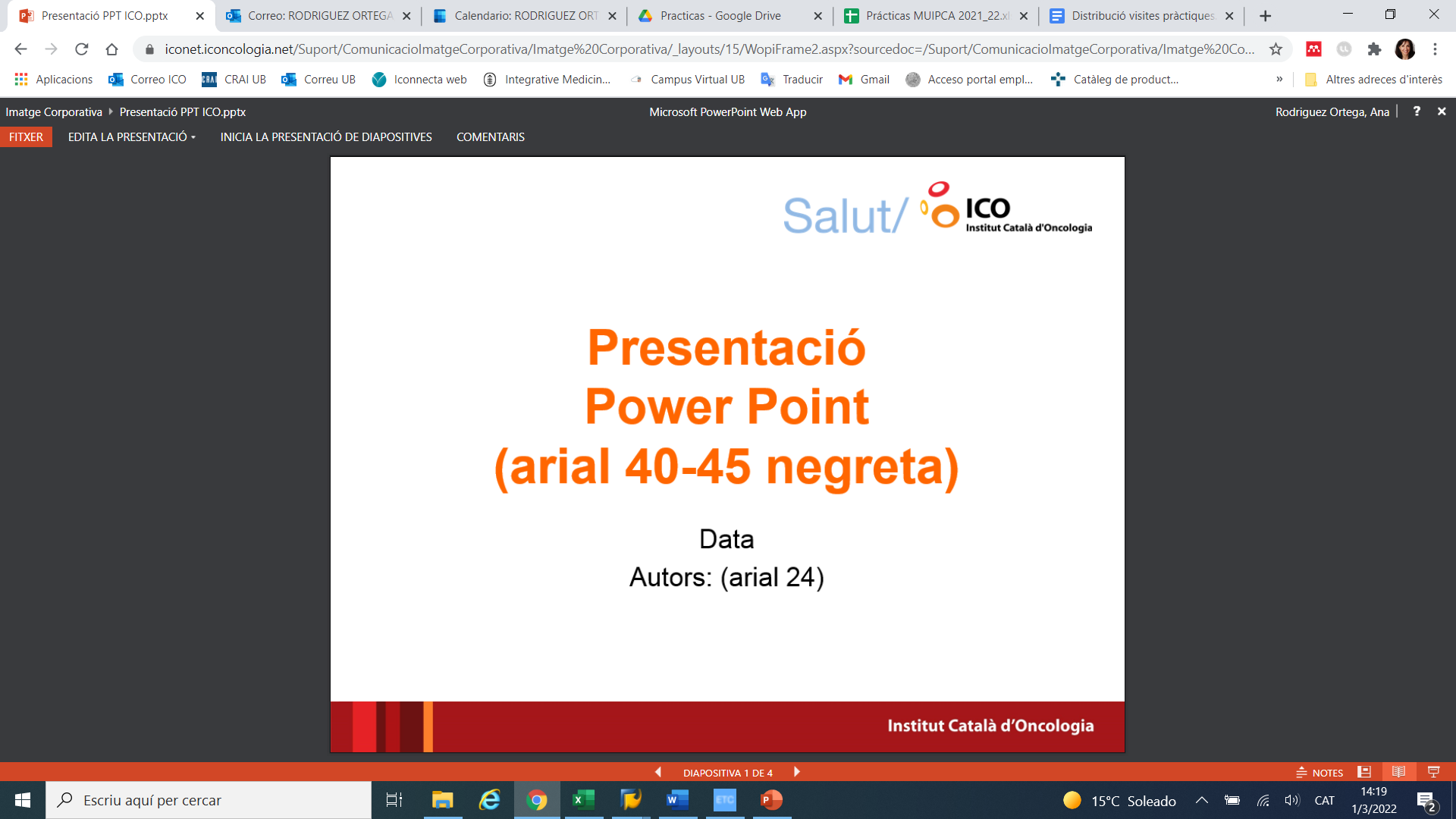 Funcions IPAs UFAOS i CCEE I
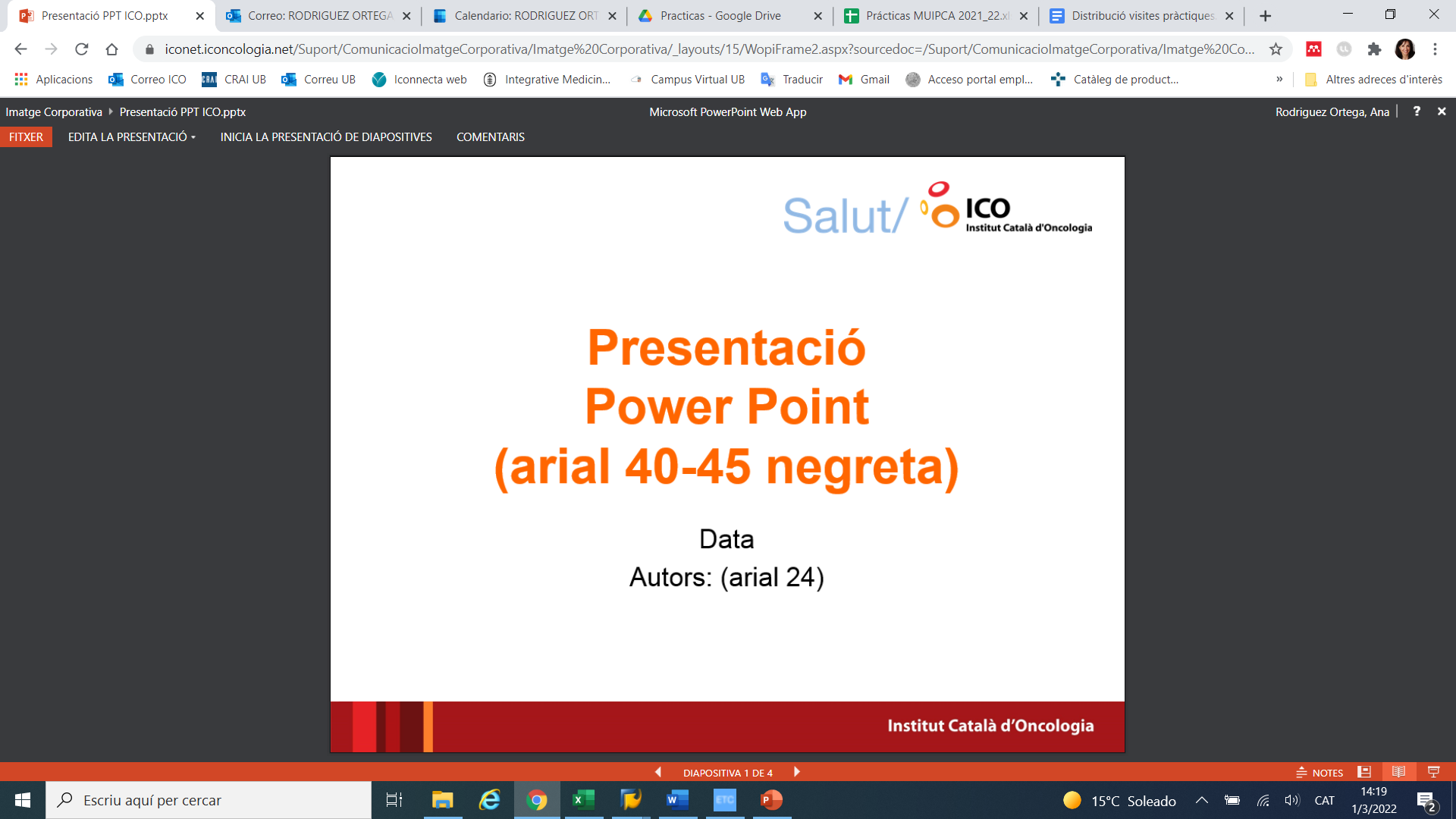 [Speaker Notes: EDUCACIÓ: Proporcionar educació per la salut per facilitar la comprensió i assimilació del diagnòstic i els possibles tractaments als pacients diagnosticats de càncer i a la seva família, les possibles opcions terapèutiques (tractament convencional o d’ assaig clínic) i el pla de medicació, les possibles toxicitats i el maneig d'efectes indesitjables derivats del tractament i/o malaltia. Capacitar al malalt sobre les cures a realitzar, d'acord al tractament, mitjançant l'educació per a la salut.
PLA DE CURES I GESTIÓ DE CAS: Assegurar el desenvolupament del pla de tractament planificat, conduint el malalt a través dels diferents serveis i/o proveïdors (gestió de les barreres organitzacionals en l'aplicació del pla terapèutic), i incorporar (si escau) a altares especialistes en funció de les necessitats del malalt. Intervenir en les situacions de potencial vulnerabilitat: interval de confirmació diagnòstica, inici de tractament, les complicacions de la malaltia i dels tractaments, i quan hi ha progressió de la malaltia millorant la qualitat de vida en cada fase de la malaltia. Complementar, proveir i clarificar (si escau) la informació específica al malalt en relació a la presa de decisions i el seu procés assistencial, així com dels recursos comunitaris dels que podrien beneficiar-se. Gestionar les contingències per a què el pacient es benefici de l’assistència adequada en tot moment mitjançant visites presencials, o a distància, i programades o a demanda del malalt. Ser referent per a l’equip assistencial i per al pacient en relació al desplegament del pla de tractament i la gestió del procés oncològic]
Funcions IPAs UFAOS i CCEE II
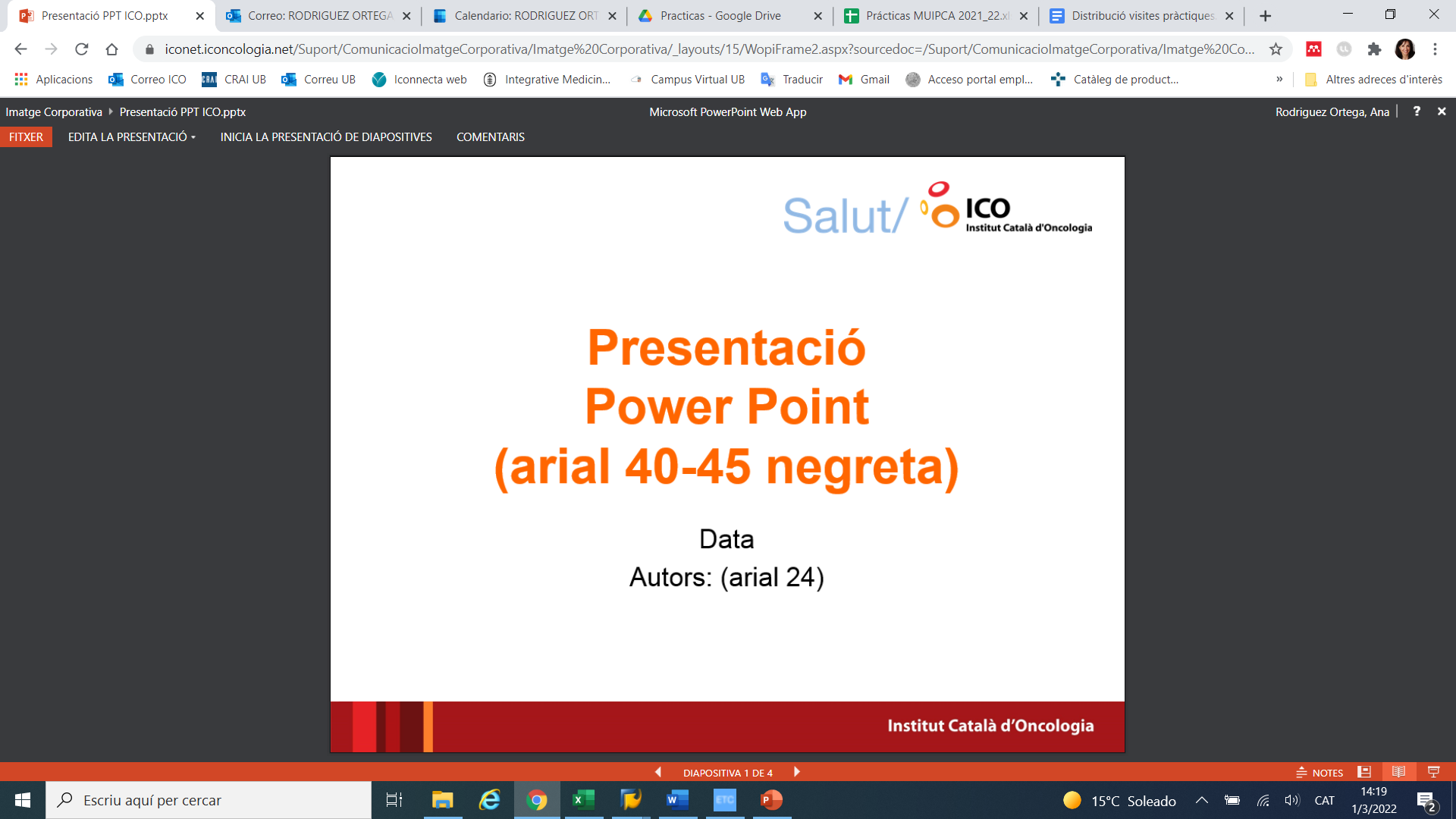 Funcions IPAs UFAOS i CCEE III
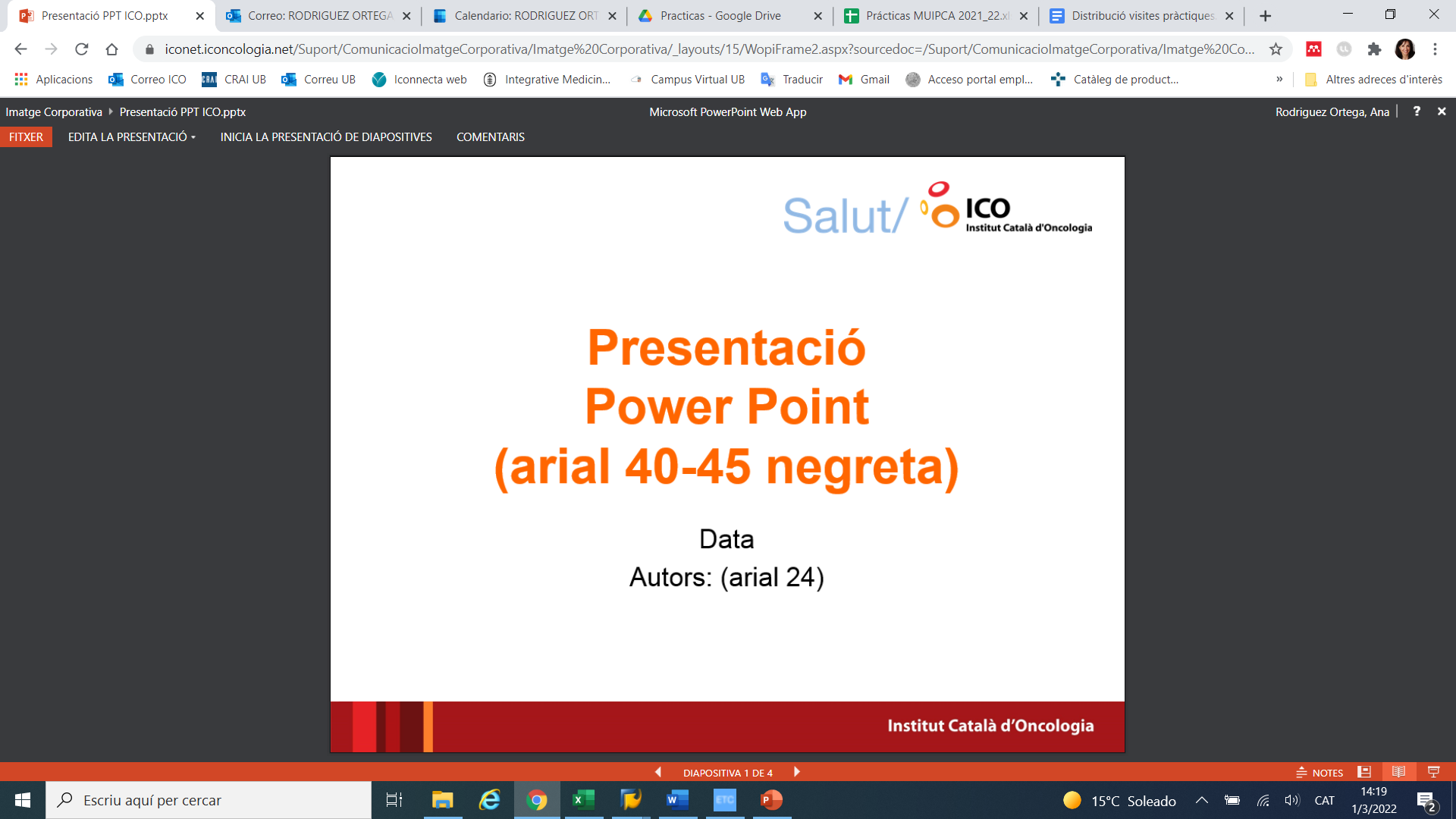 Certificació IPA ICO Elaboració programa 2021
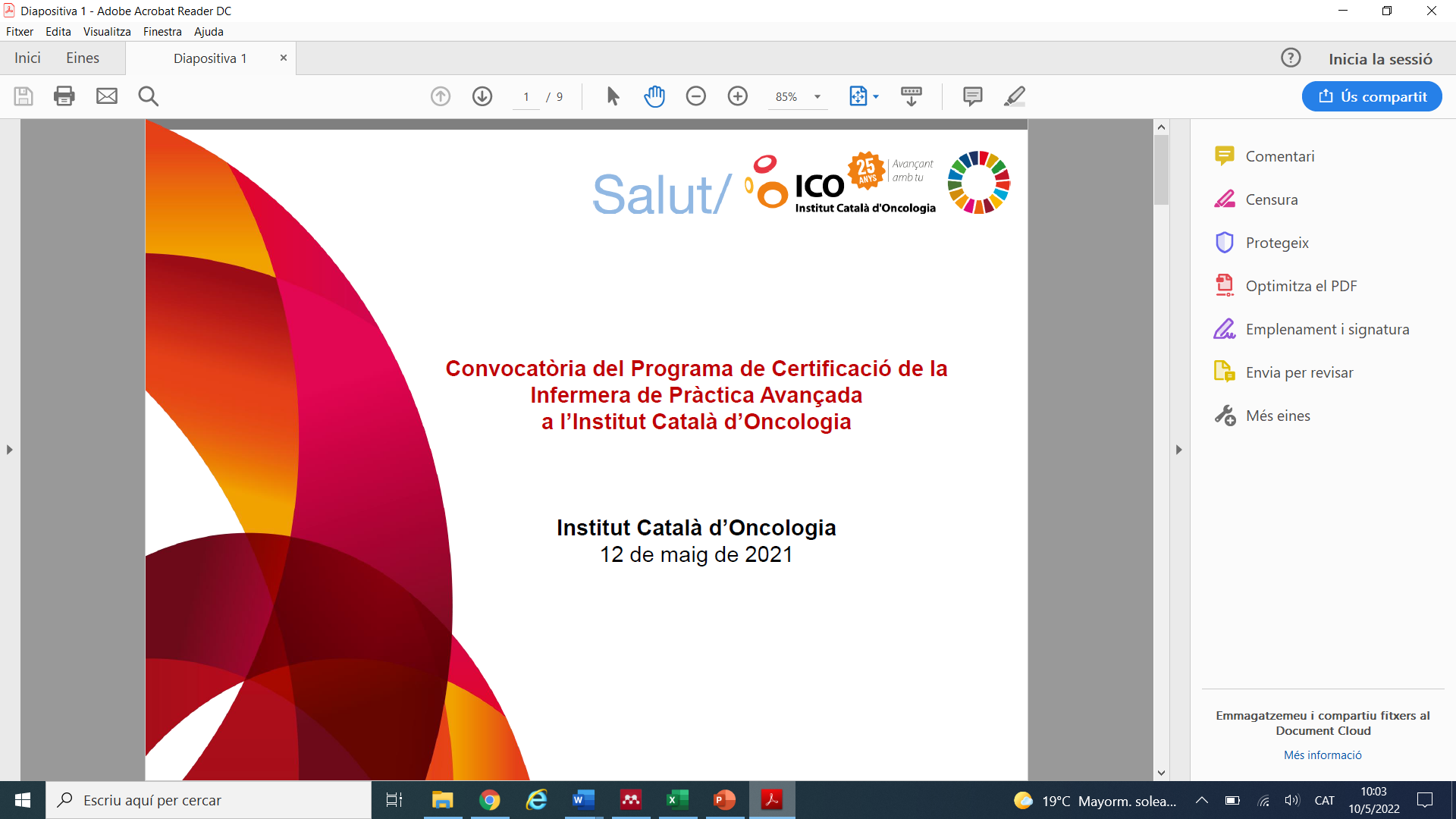 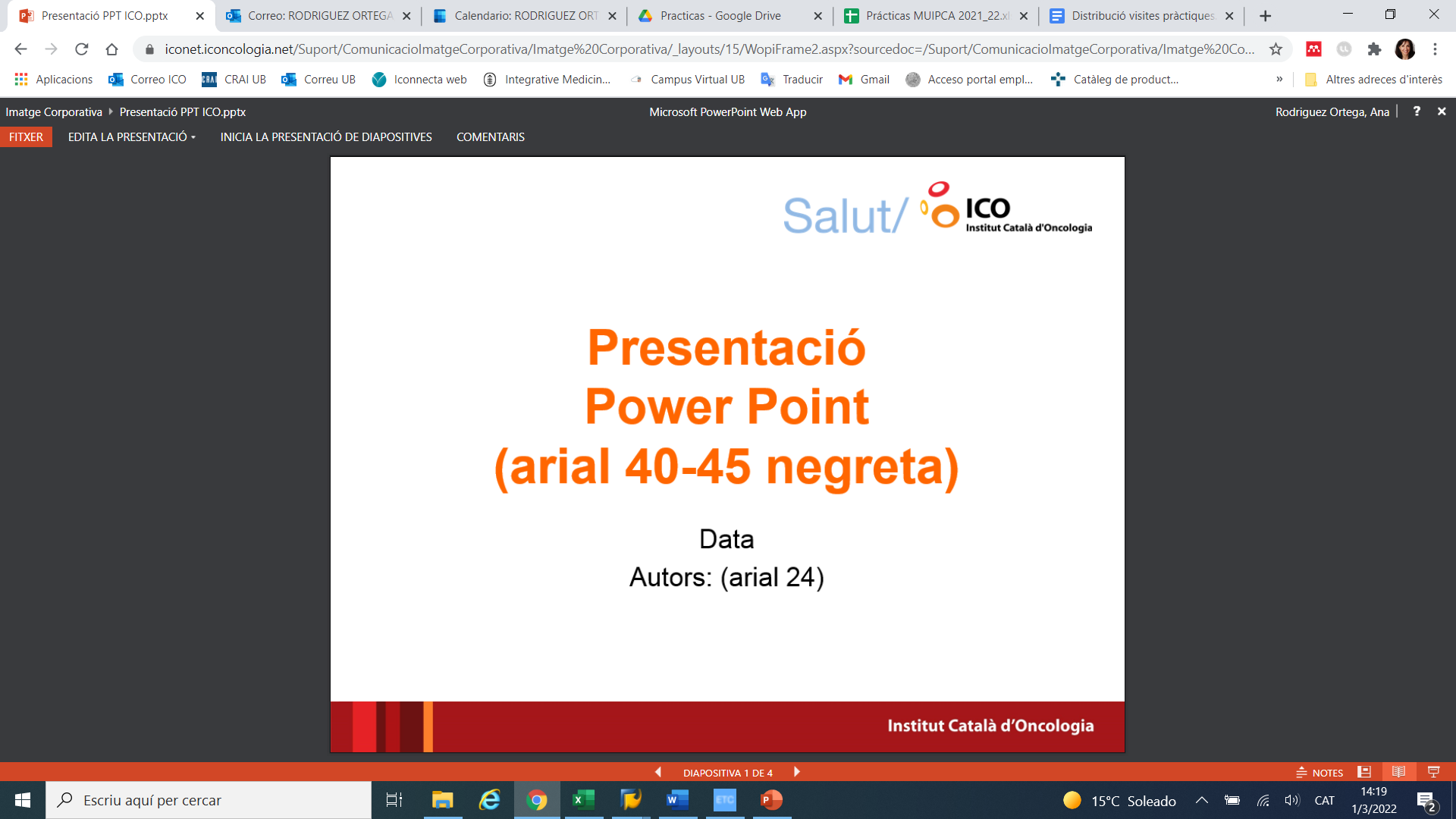 ≥3 anys experiència continuada lloc de treball amb perfil sol·licitat
Infermeres UFAOs o referents per patologia
Infermeres C. Pal·liatives CCEE
Infermeres Assessores en Consell Genètic

Formació específica perfil IPA
Màster Universitari Oficial en relació pacient oncohematològic / c. pal·liatives
Màster Assessorament Genètic / certificat Genètic Counsellor exp. European Board of Medical Genetics
Màster no oficial, en relació pacient oncohematològic + Màster Universitari Oficial (formació investigació)
 
Compliment perfil IPA: 
IDREPA
Criteris accés al programa Certificació IPA ICO
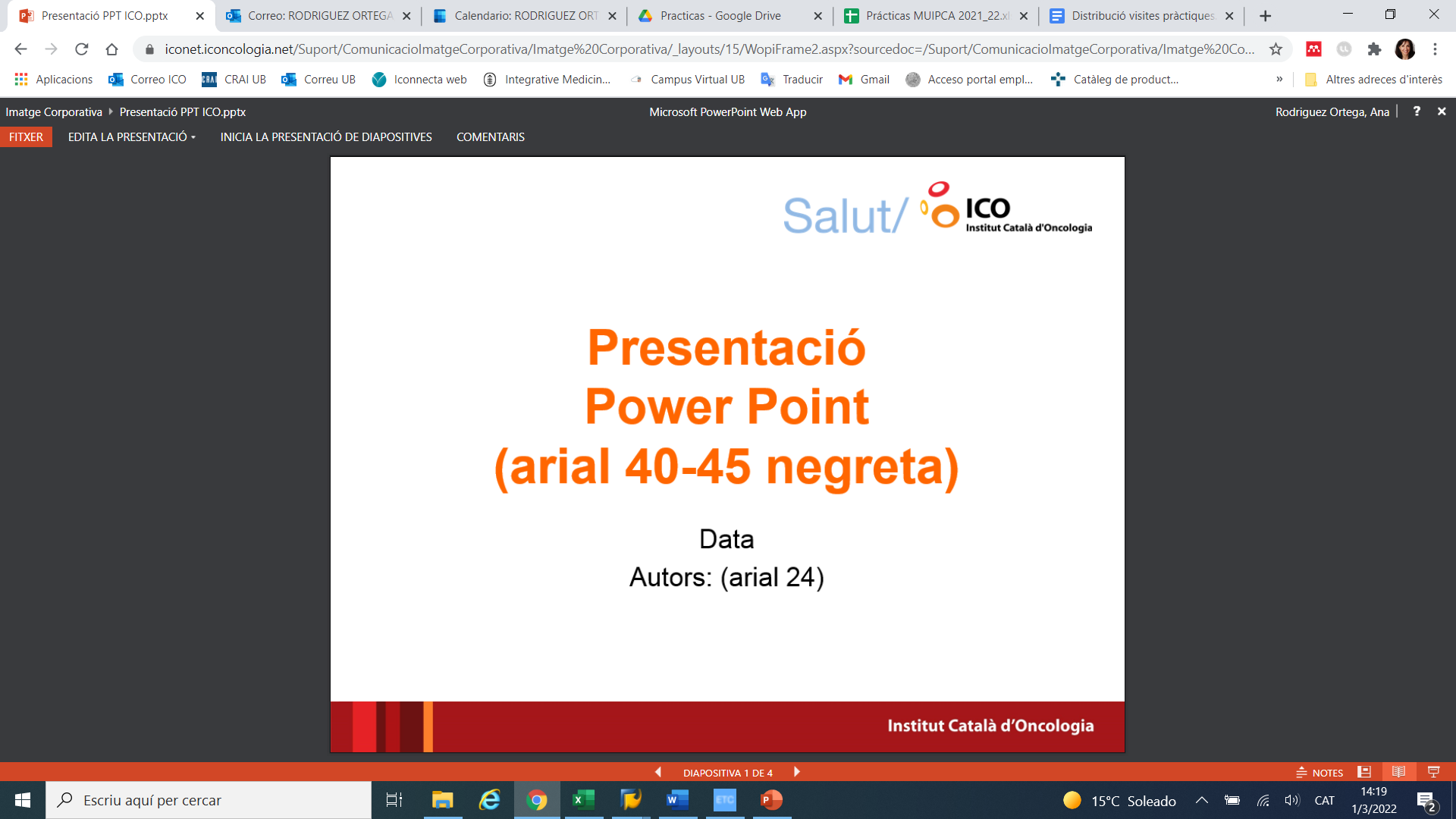 Certificació de la IPA a l’ICOEvolució del programa de certificació
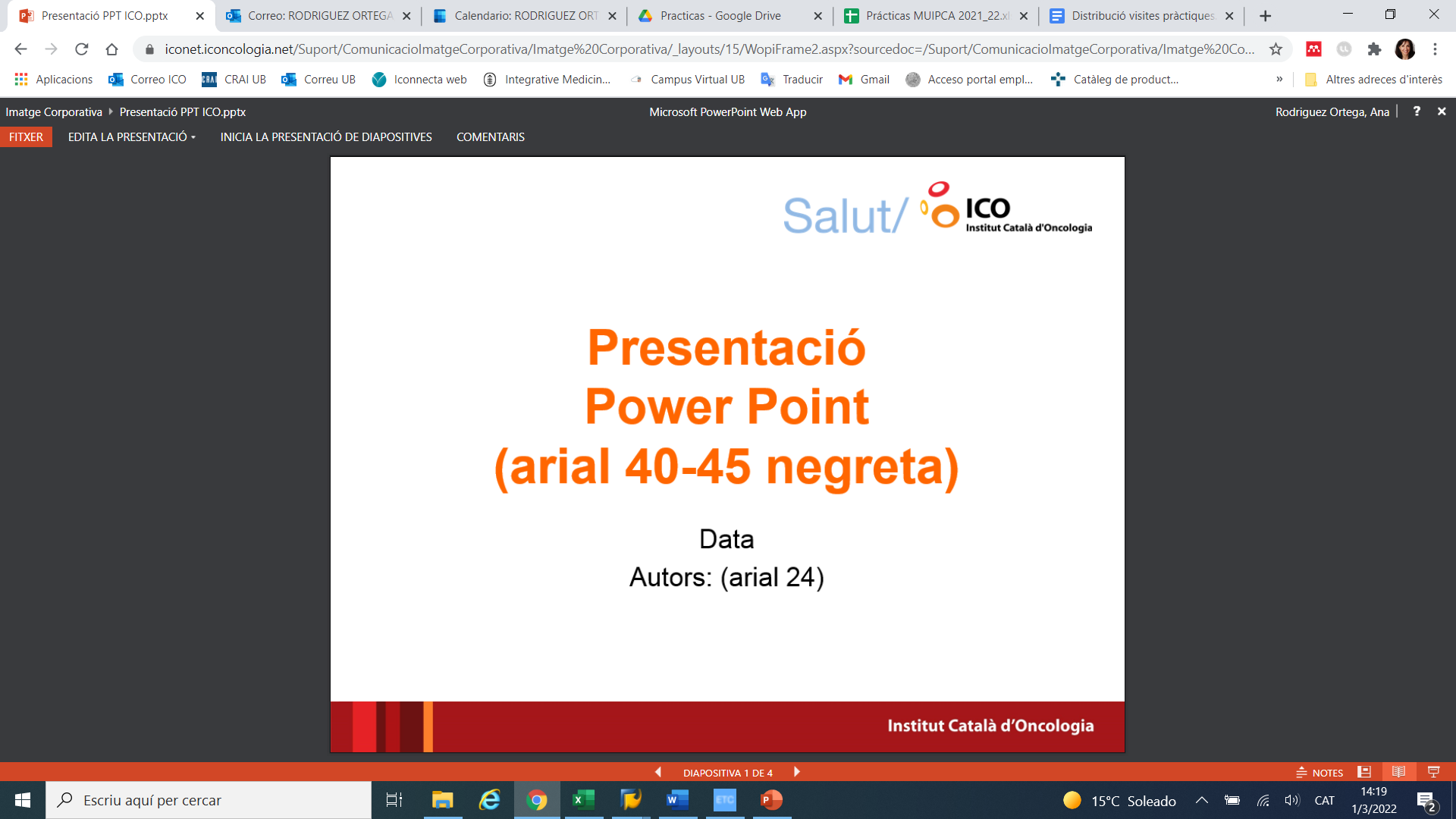 Suports per desenvolupar el rol de IPA?
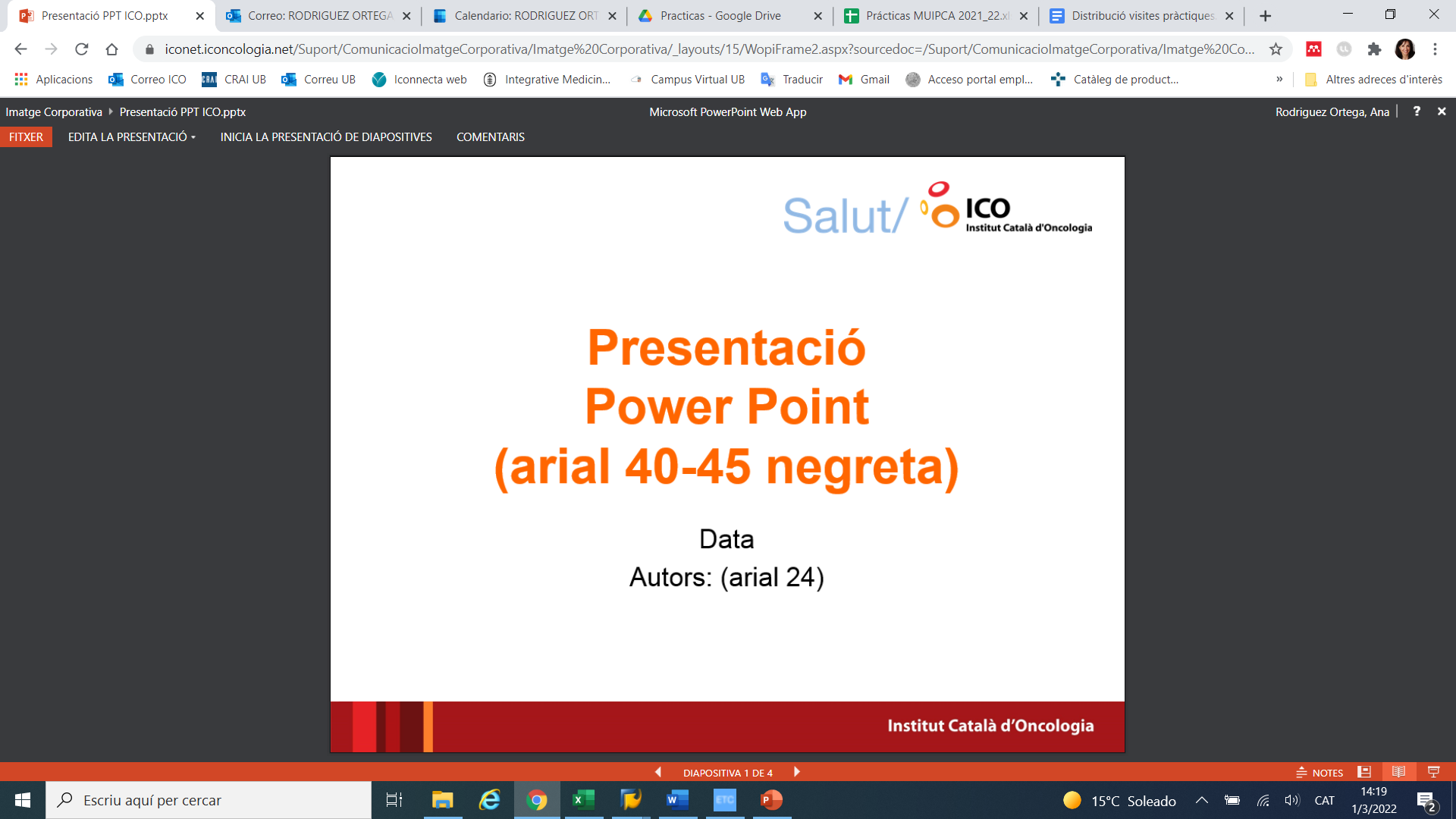 Dificultats per desenvolupar el rol de IPA?
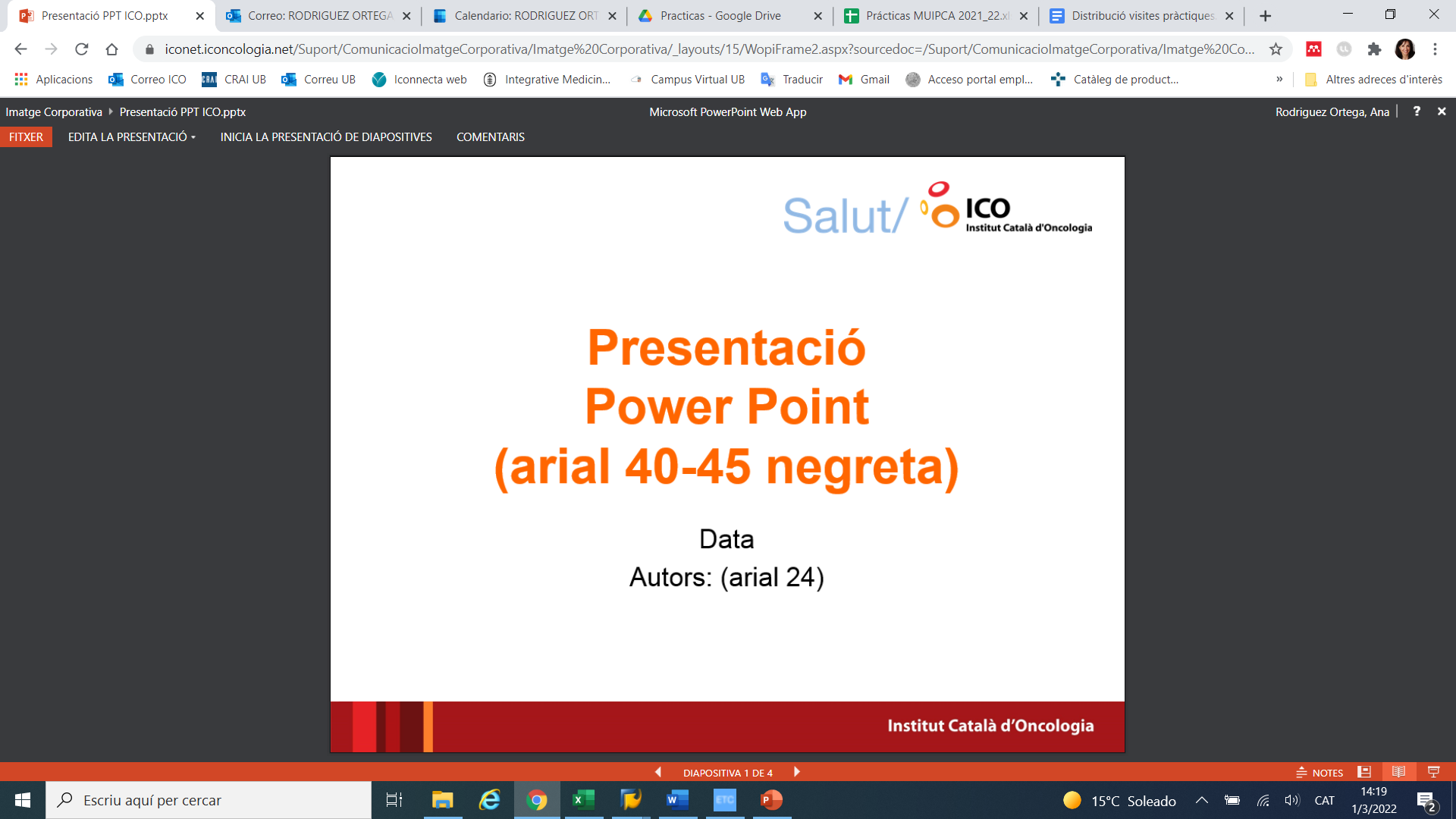 Desenvolupament professional fins a ser Coordinadora de coneixement d’IPAs a l’ICO
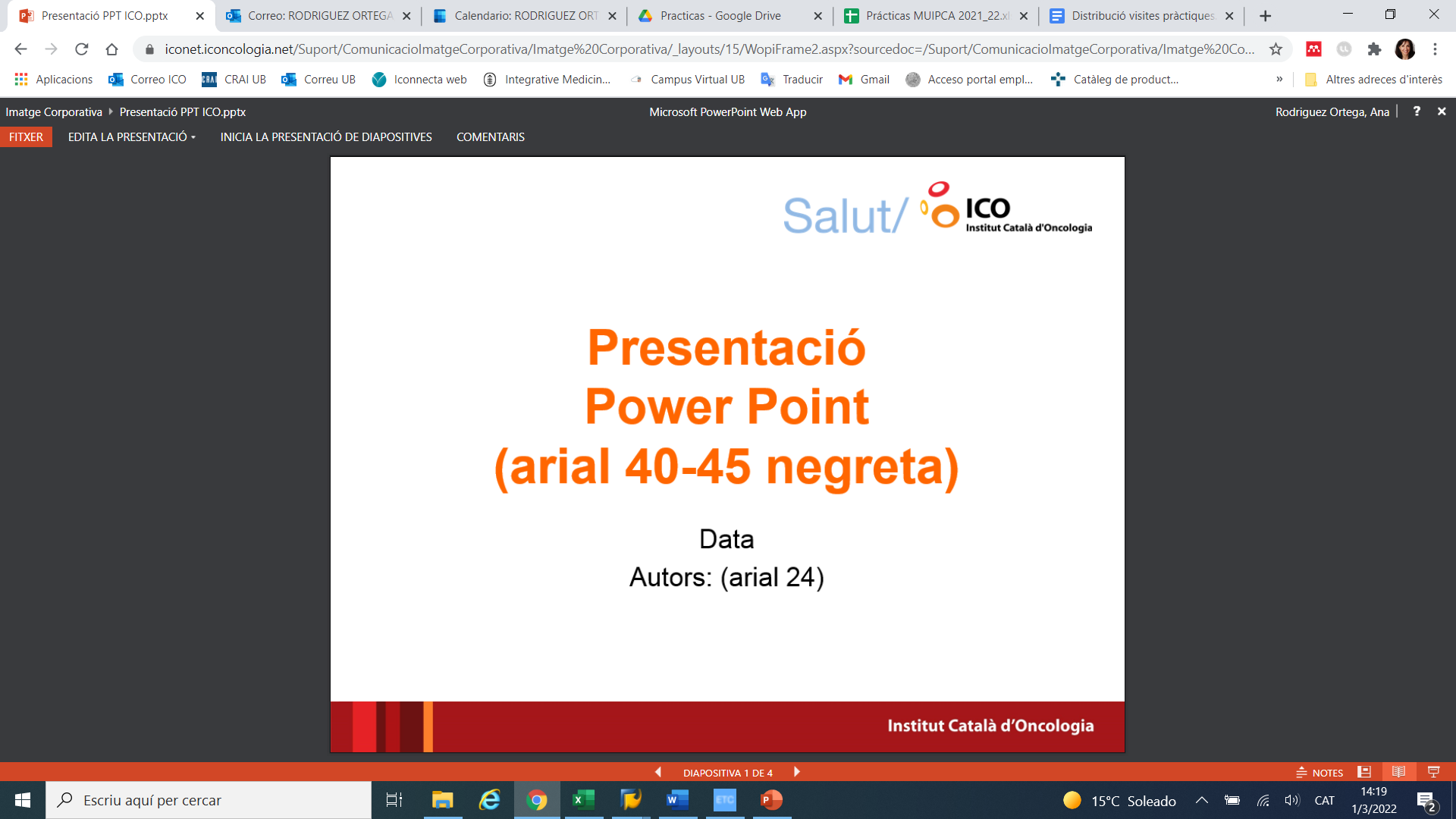 El meu rol com a Coordinadora de coneixement d’IPAs a l’ICO
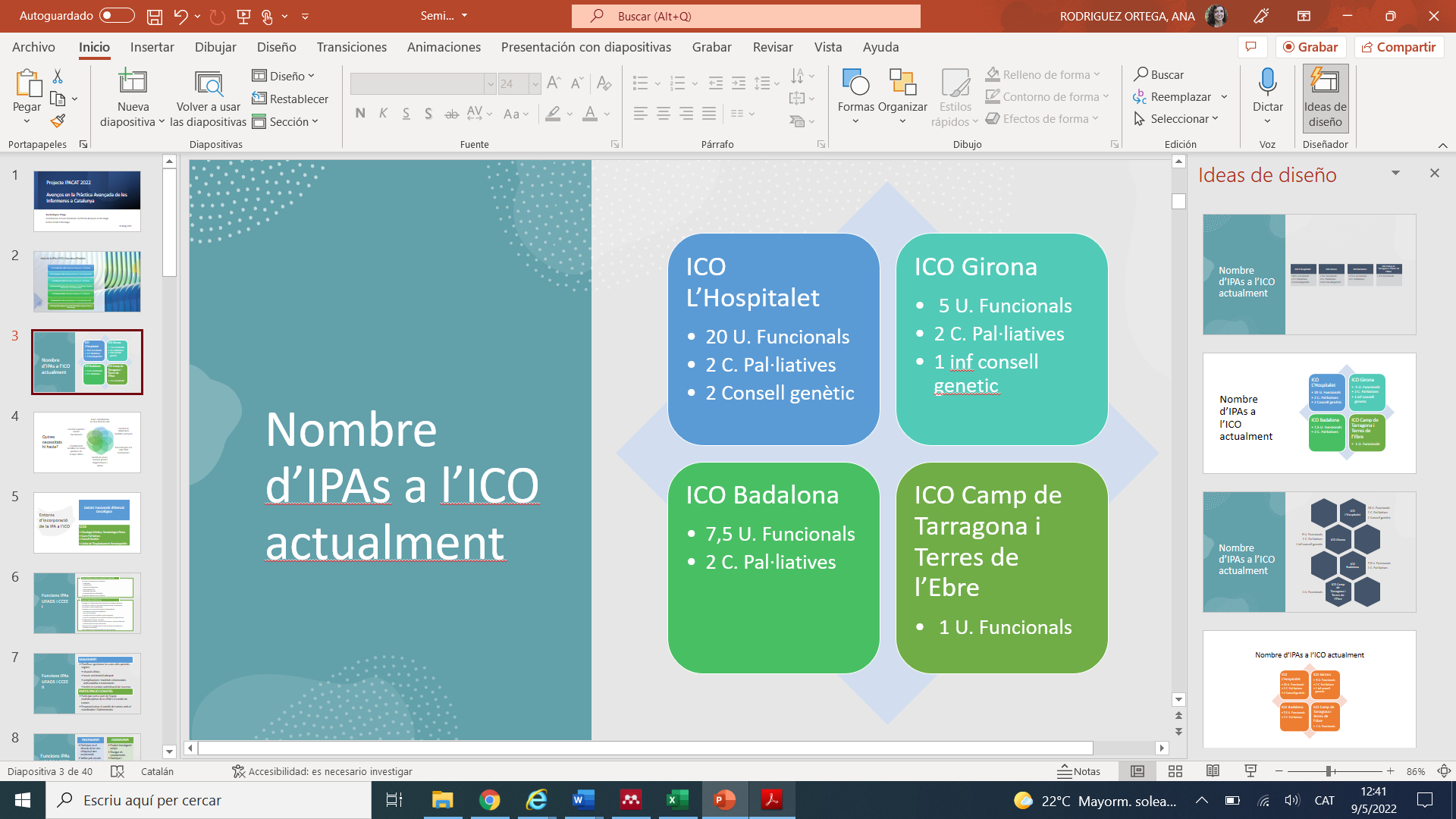 Infermera assistencial a UFM 3 dies/setmana

Coordinadora IPAS 2 dies/setmana
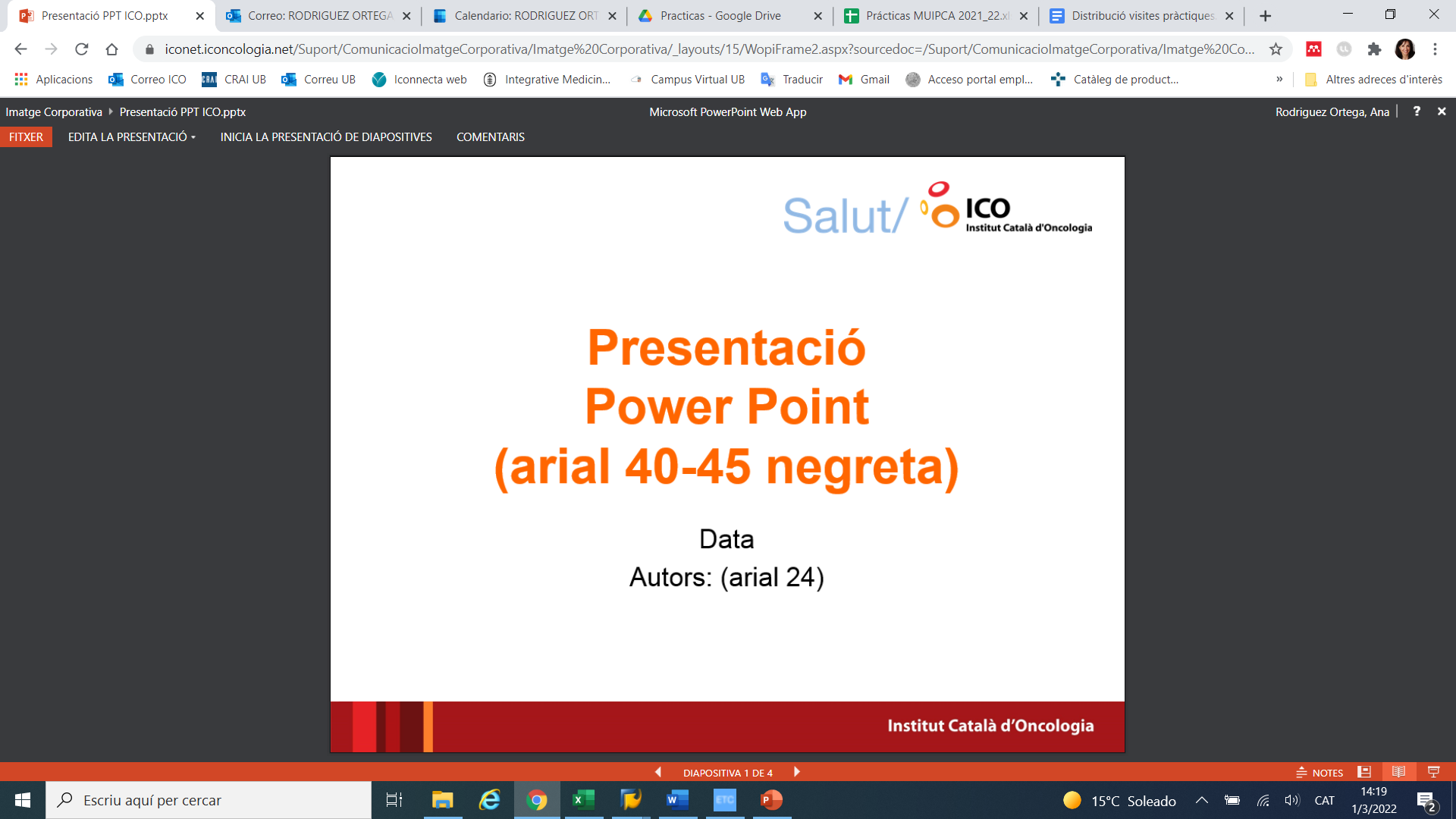 El meu rol com a Coordinadora de coneixement d’IPAs a l’ICO
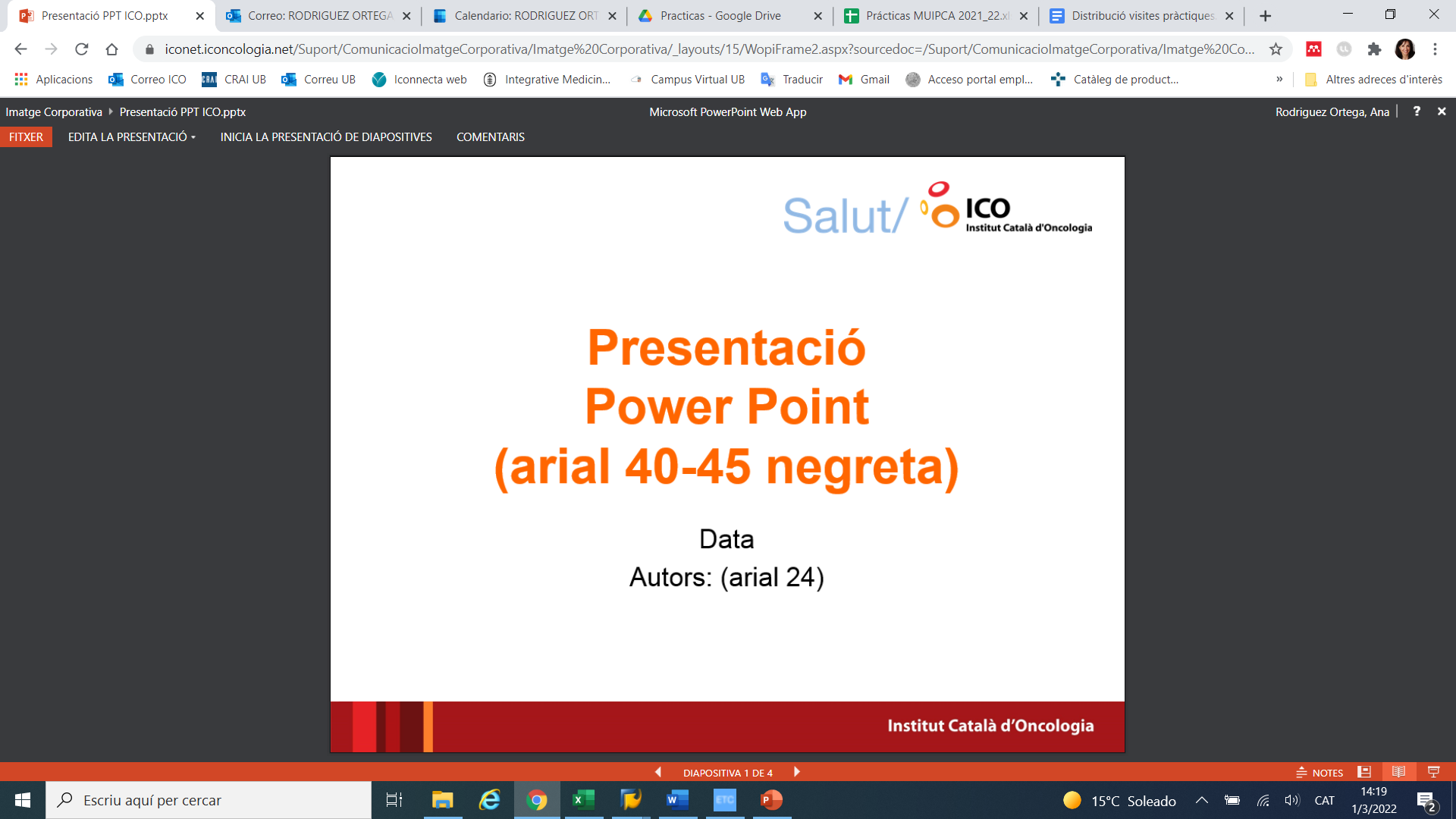 El rol de la coordinació d’infermeres de pràctica avançada a l’ICOProjectes de futur
Aconseguir temps laboral:
Llegir literatura científica 
Investigar 
Investigar IPA entorn oncohematològic:
Desenvolupar models
Avaluar 
Publicar
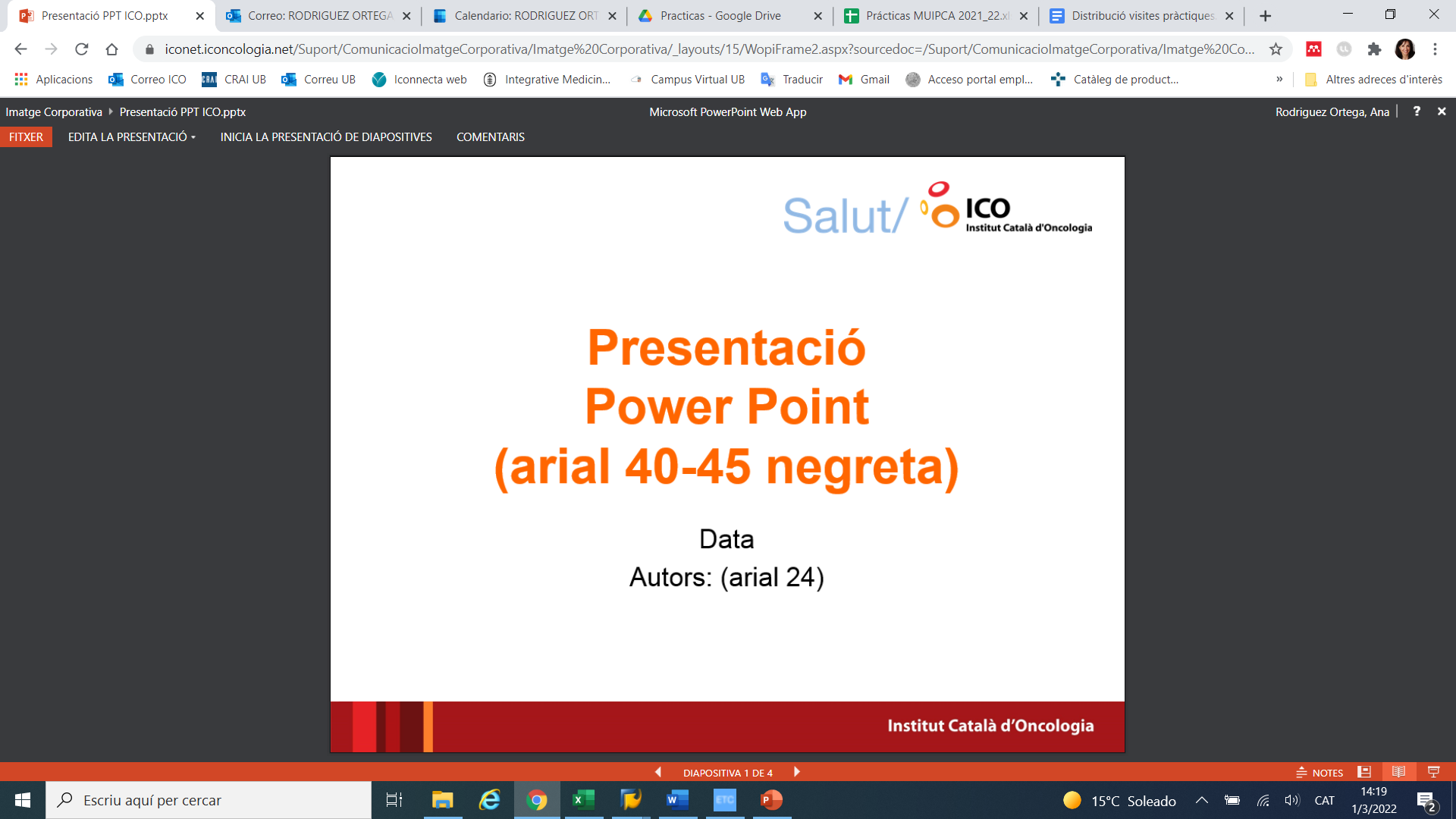 Moltes gràcies per la vostra atenció!


Ana Rodríguez Ortega
crodriguez@iconcologia.net
Projecte IPACAT 2022Avenços en la Pràctica Avançada de les Infermeres a Catalunya